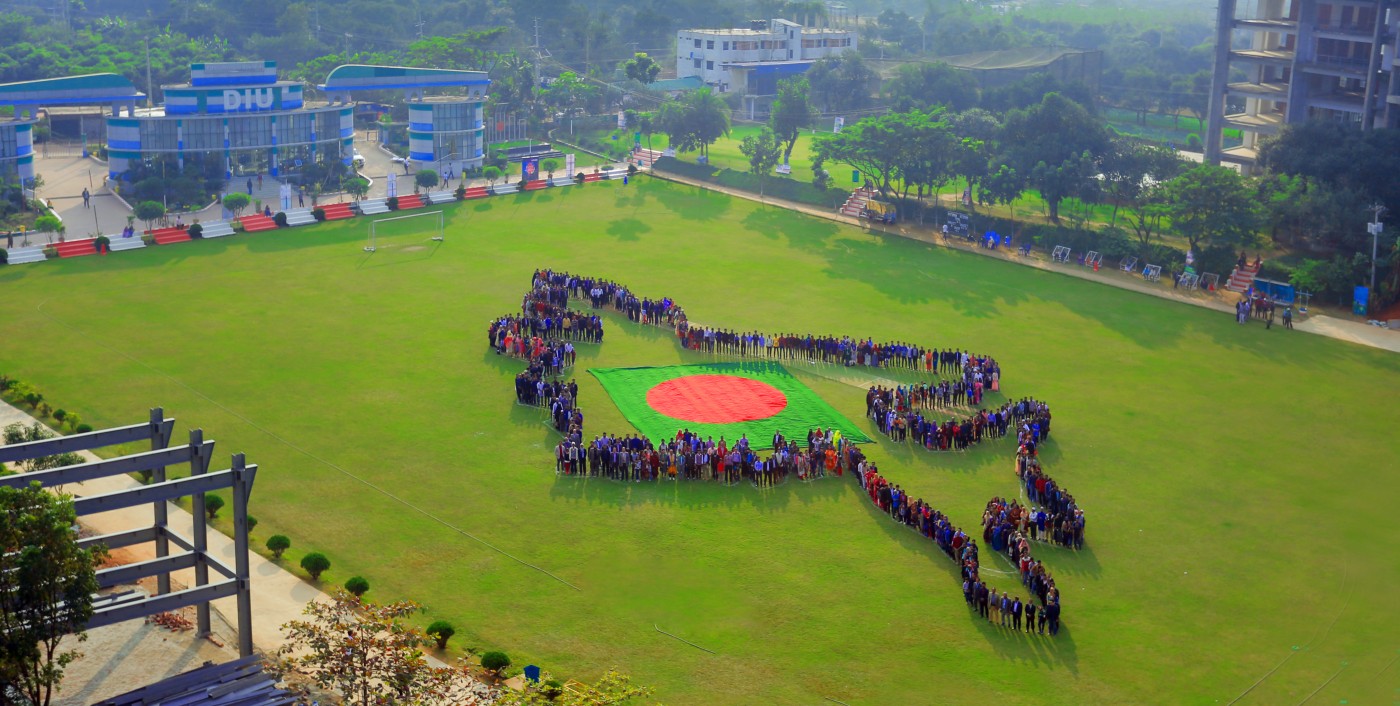 DAFFODIL FAMILY DAY &
CHANGE TOGETHER 
2020
Md. Sabur Khan 
Chairman
Daffodil Family
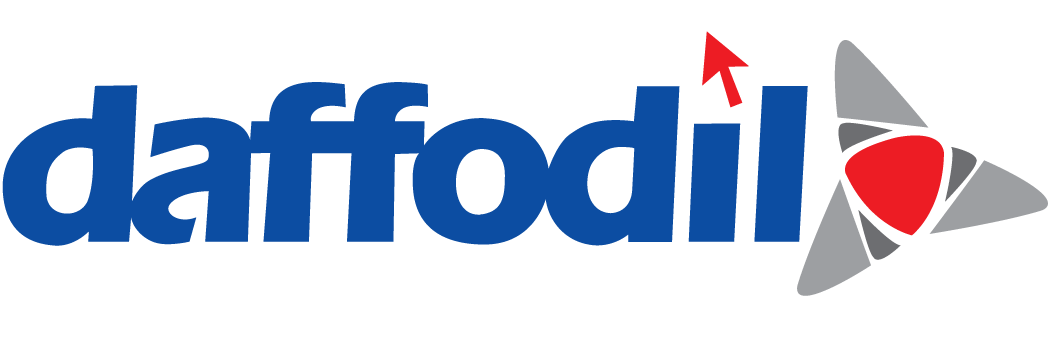 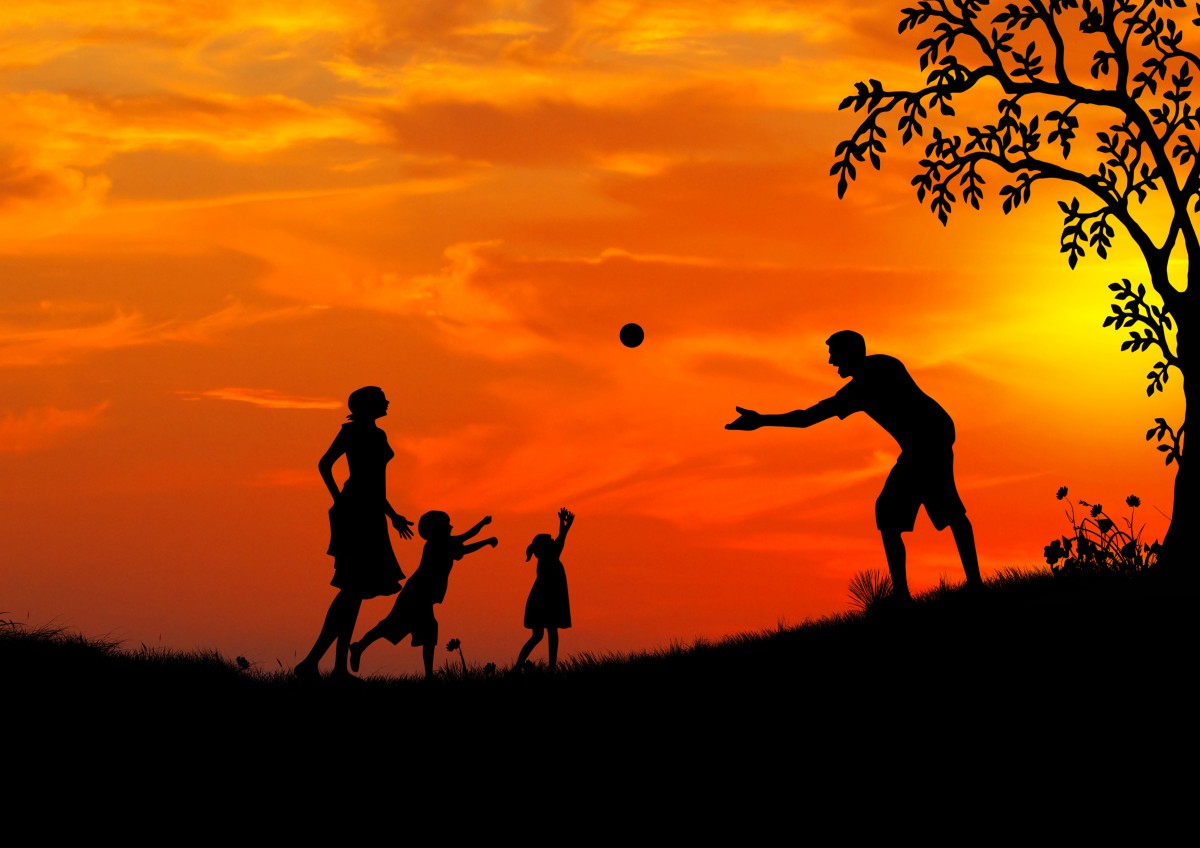 We Believe in Family Values
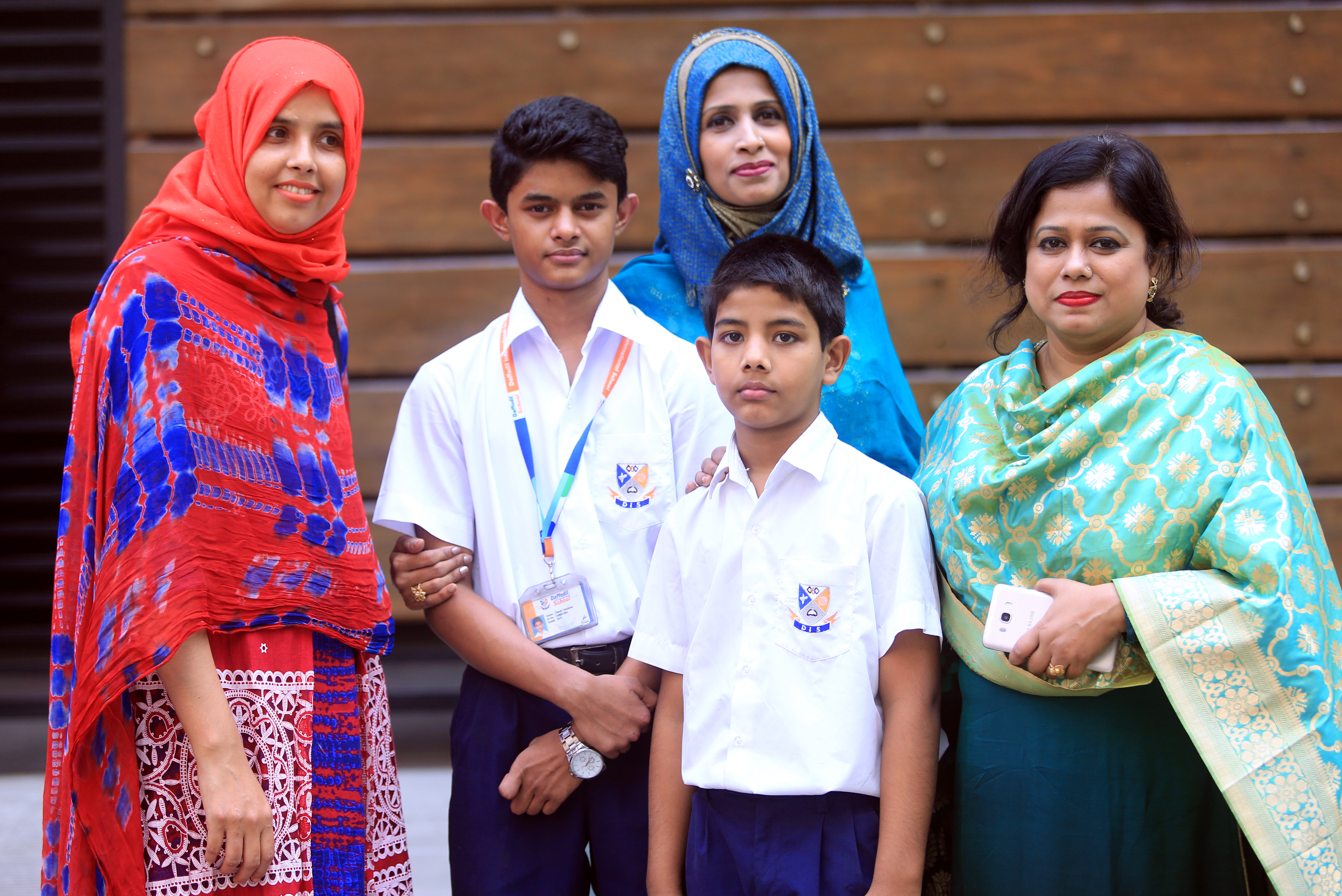 We Value Our 
Students & Guardians
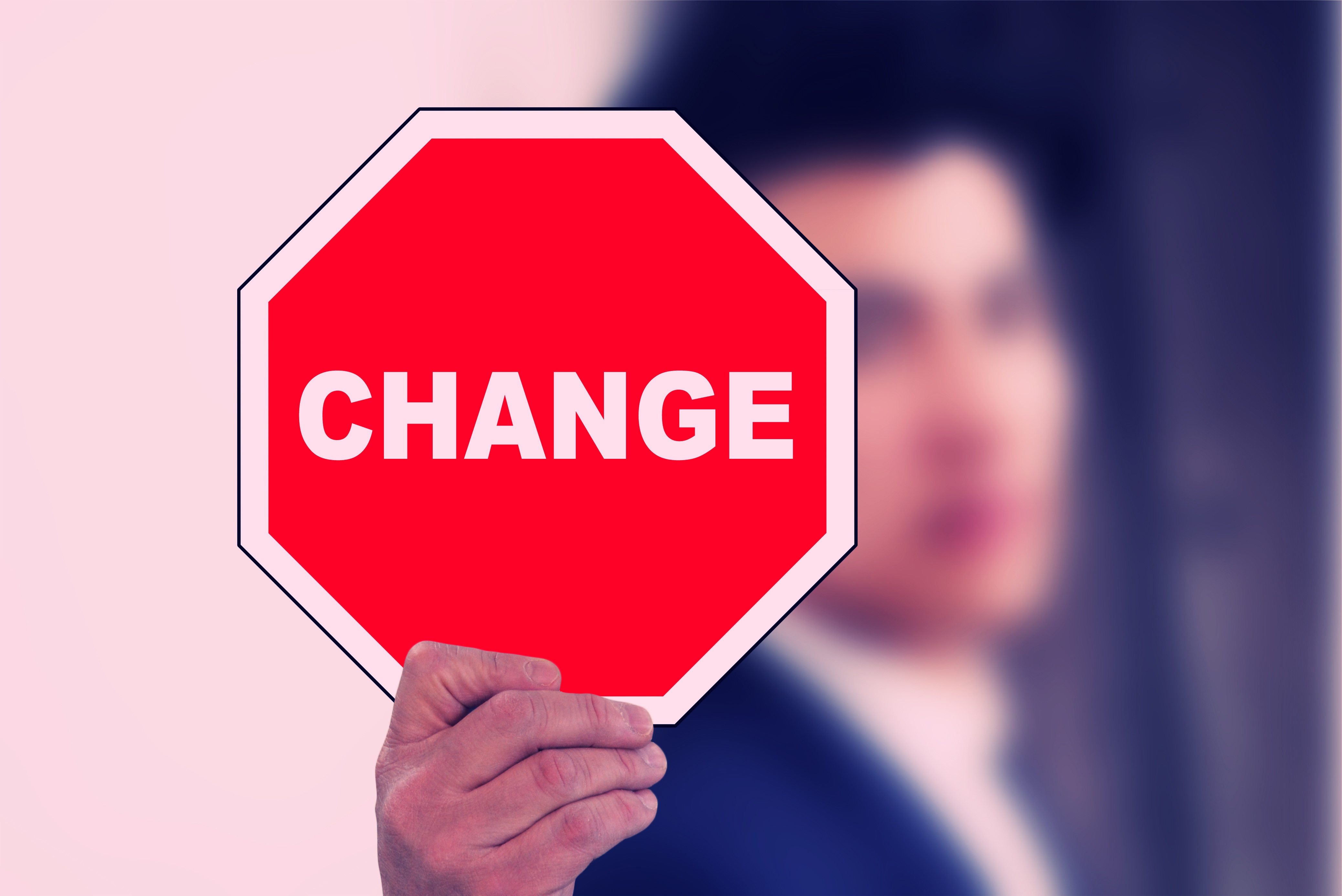 Teacher – Student Relationship
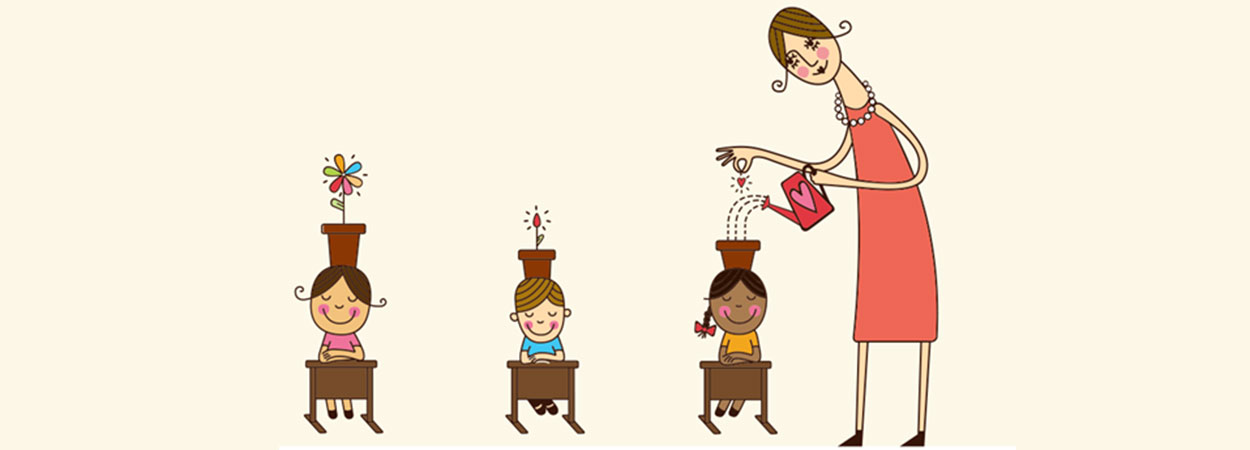 Image Source : https://www.quietrev.com/theres-more-to-class-participation/
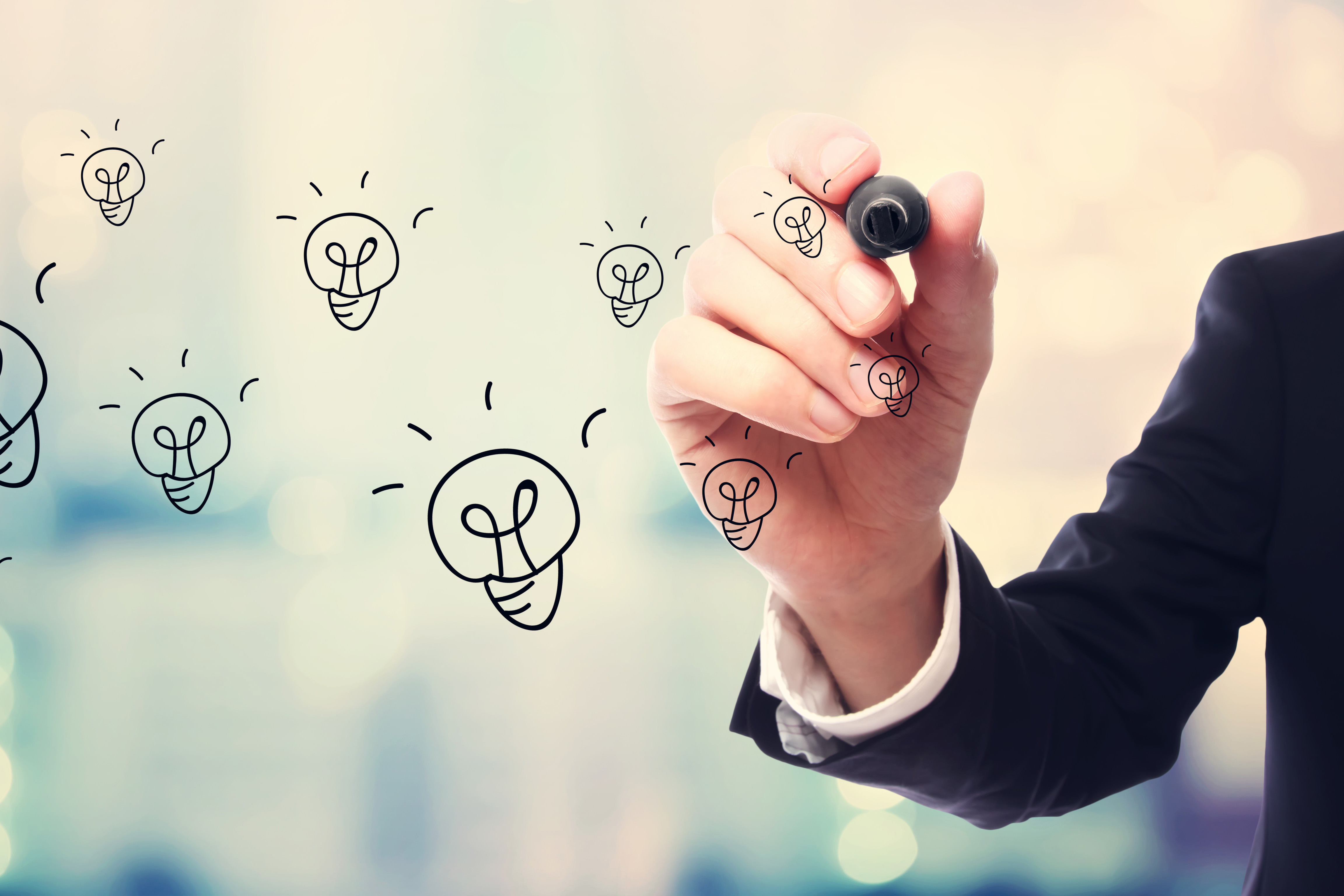 Ensure Policies with Effectiveness
Image Source: https://www.ucl.ac.uk/public-policy/
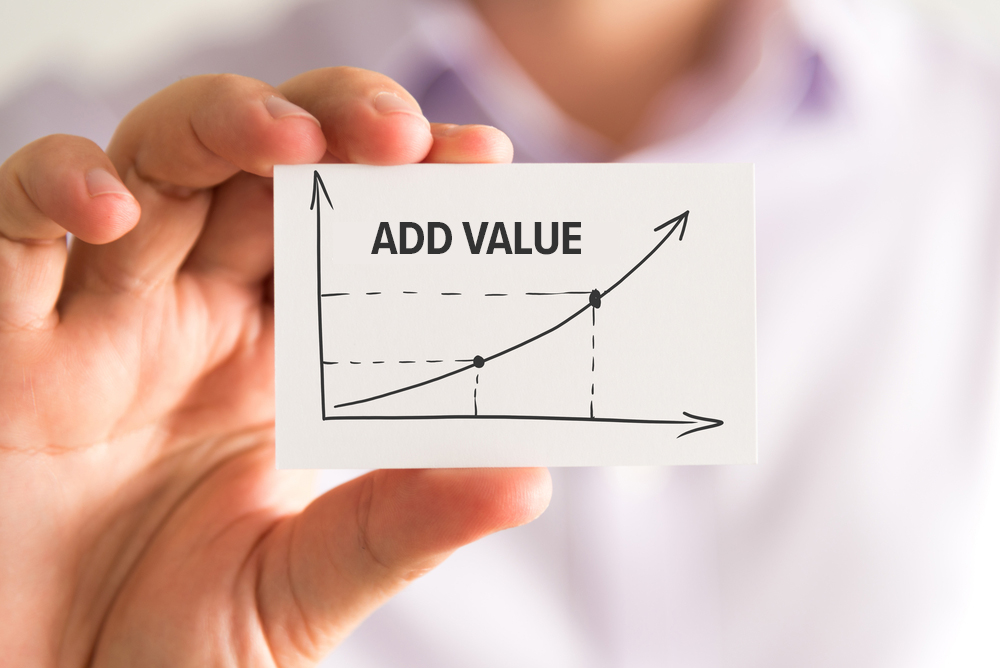 Add Value:

To the Students

To the Guardians
Image Source: https://jbarrows.com/blog/five-ways-sales-can-add-value/
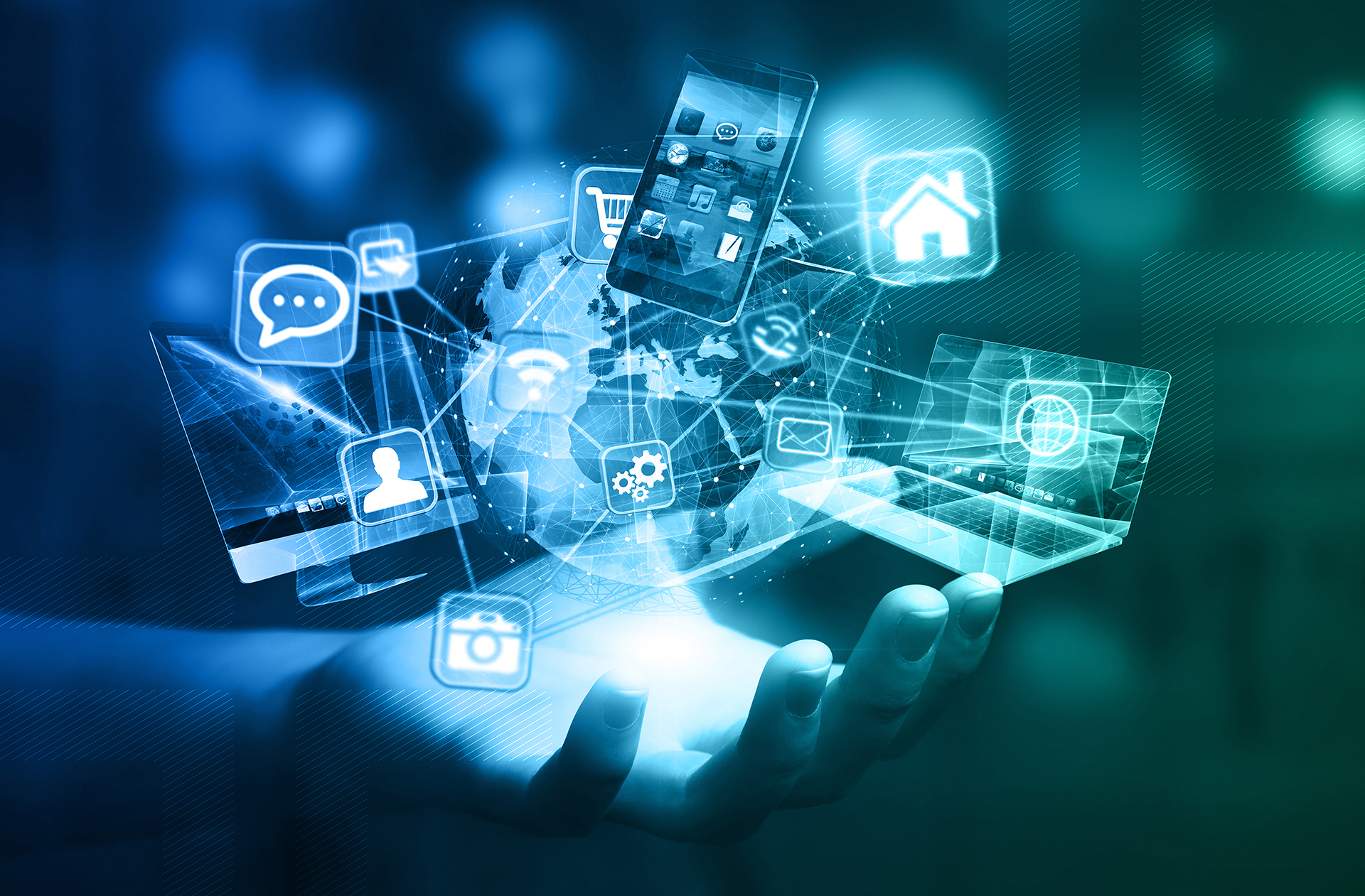 Source: https://www.globalcareercounsellor.com/blog/how-can-a-teacher-help-in-student-career-guidance/
Use of 
Technology
Image Source: https://www.withum.com/resources/an-eye-opening-look-inside-a-healthcare-cyberattack-incident/
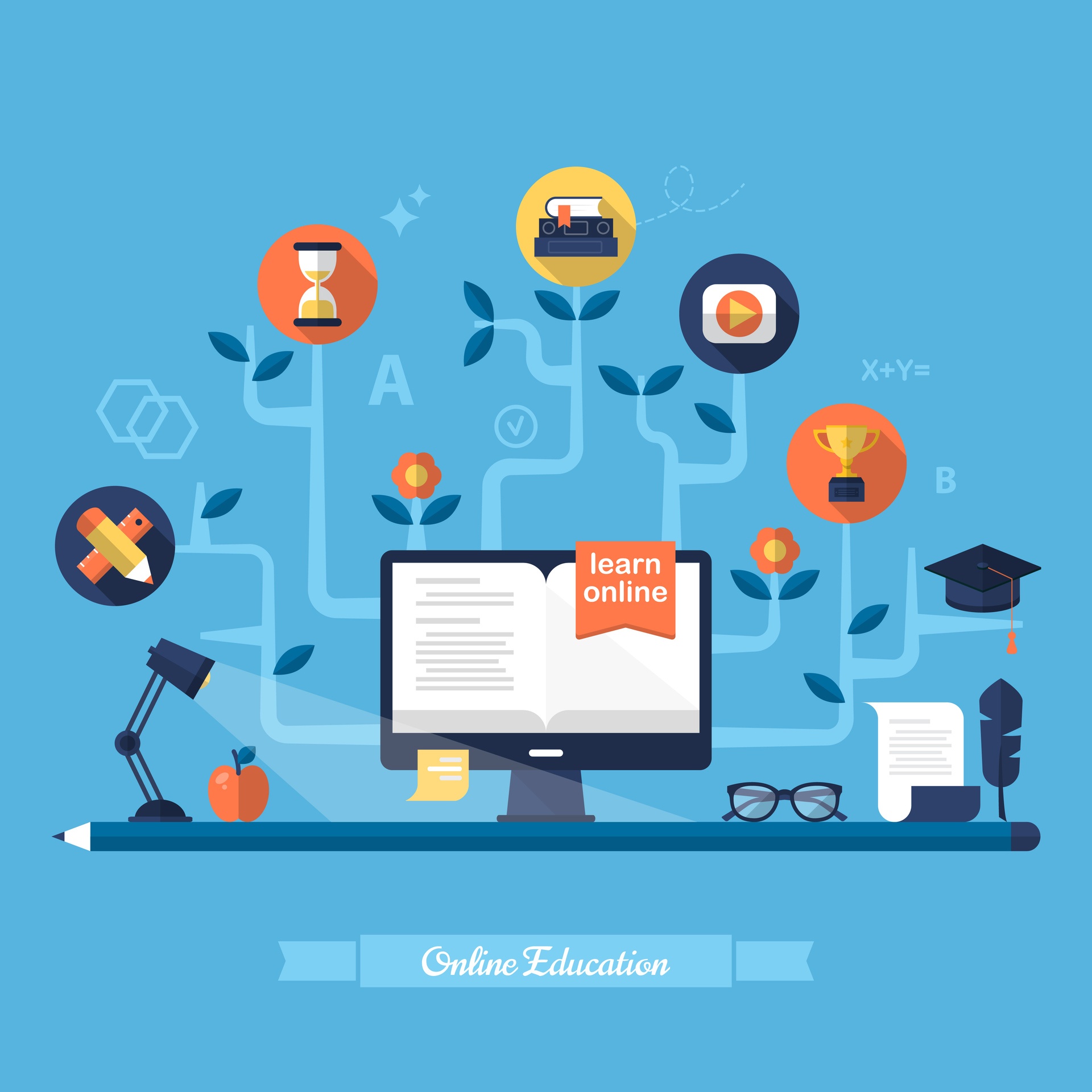 Technology Based Education
Image Source: https://elearningindustry.com/online-learning-advantages-online-learning-offers-plenty-incentives
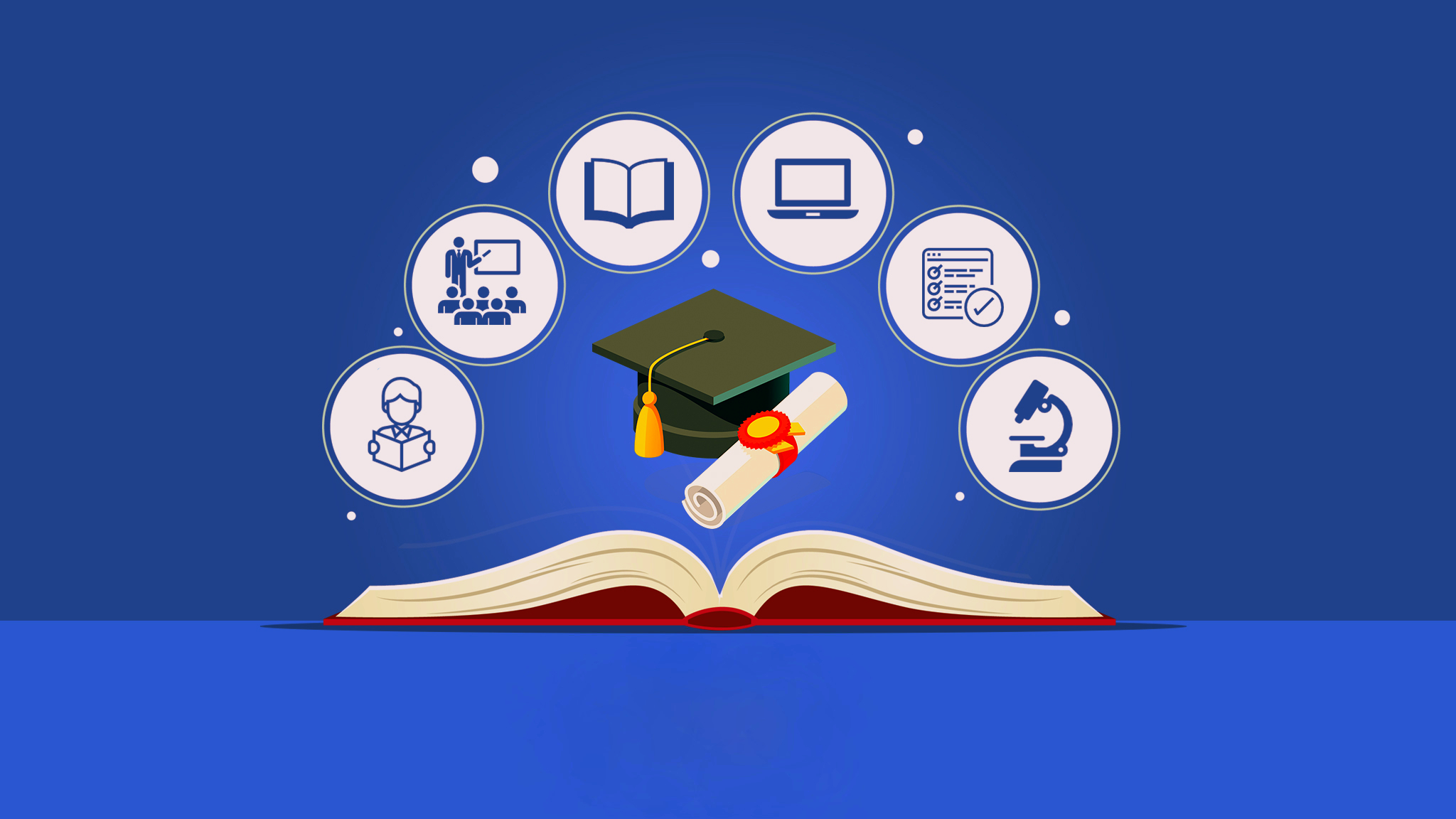 Source: https://www.globalcareercounsellor.com/blog/how-can-a-teacher-help-in-student-career-guidance/
Market Based Curriculum
Image Source: https://piqconline.com/course/outcome-based-education-academic-quality-assurance/
Source: https://www.withum.com/resources/an-eye-opening-look-inside-a-healthcare-cyberattack-incident/
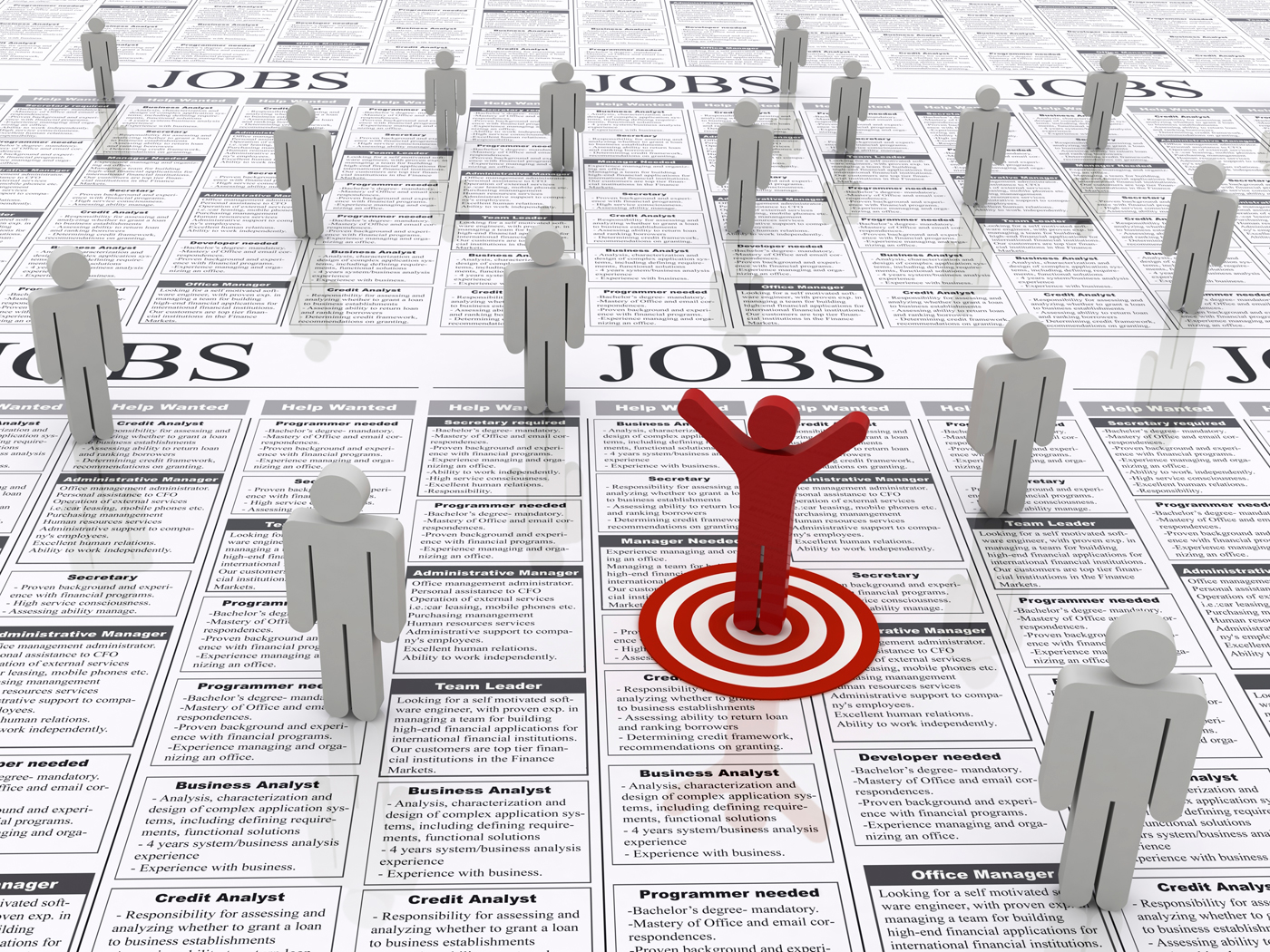 Source: https://www.globalcareercounsellor.com/blog/how-can-a-teacher-help-in-student-career-guidance/
Student Engagement in Job Market
Student Engagement in 
Job Market
Source: https://www.withum.com/resources/an-eye-opening-look-inside-a-healthcare-cyberattack-incident/
Image Source: https://piqconline.com/course/outcome-based-education-academic-quality-assurance/
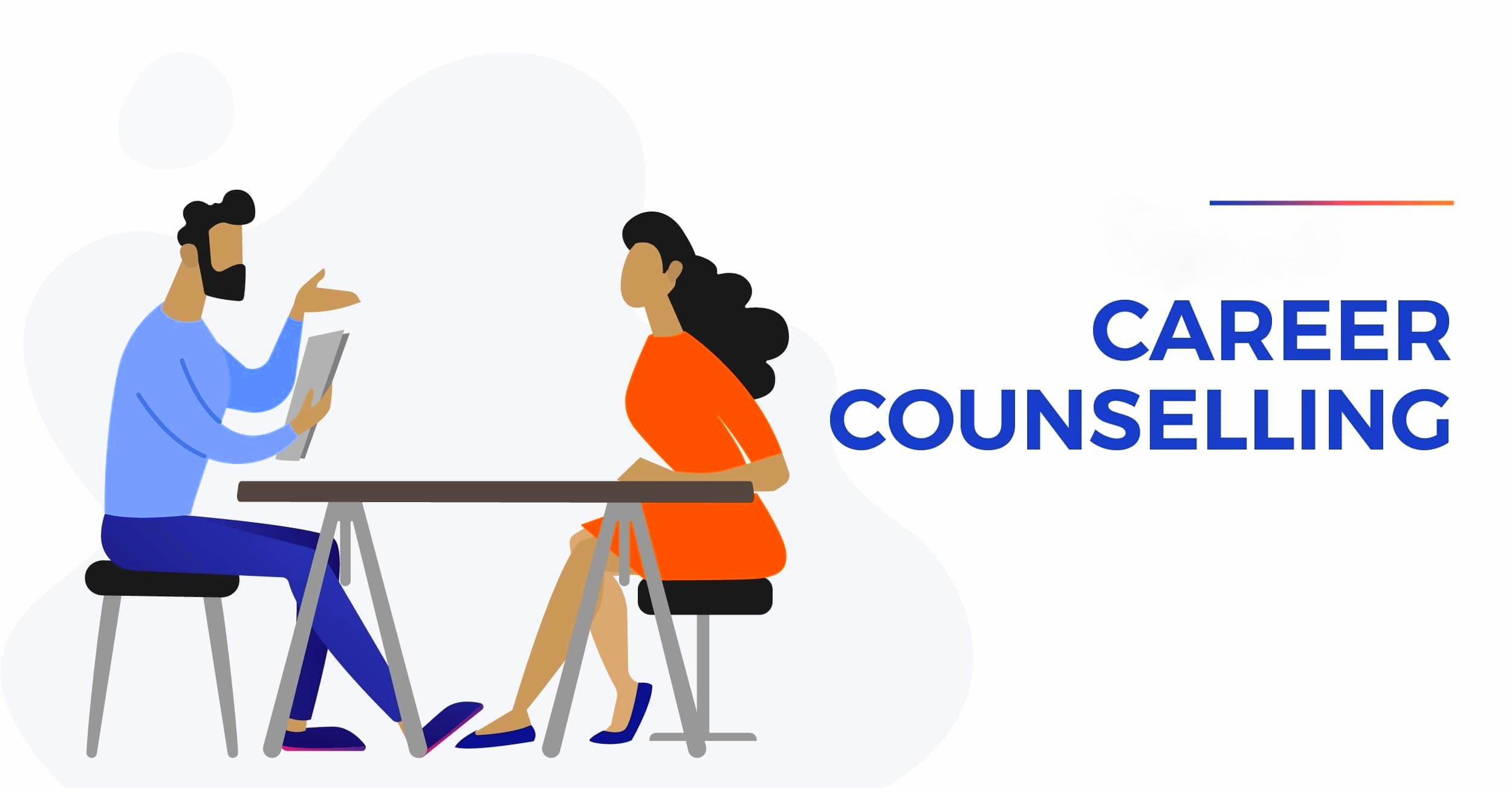 Source: https://www.globalcareercounsellor.com/blog/how-can-a-teacher-help-in-student-career-guidance/
Student Engagement in Job Market
Source: https://www.withum.com/resources/an-eye-opening-look-inside-a-healthcare-cyberattack-incident/
Image Source: https://www.jobberman.com/blog/career-counselling/
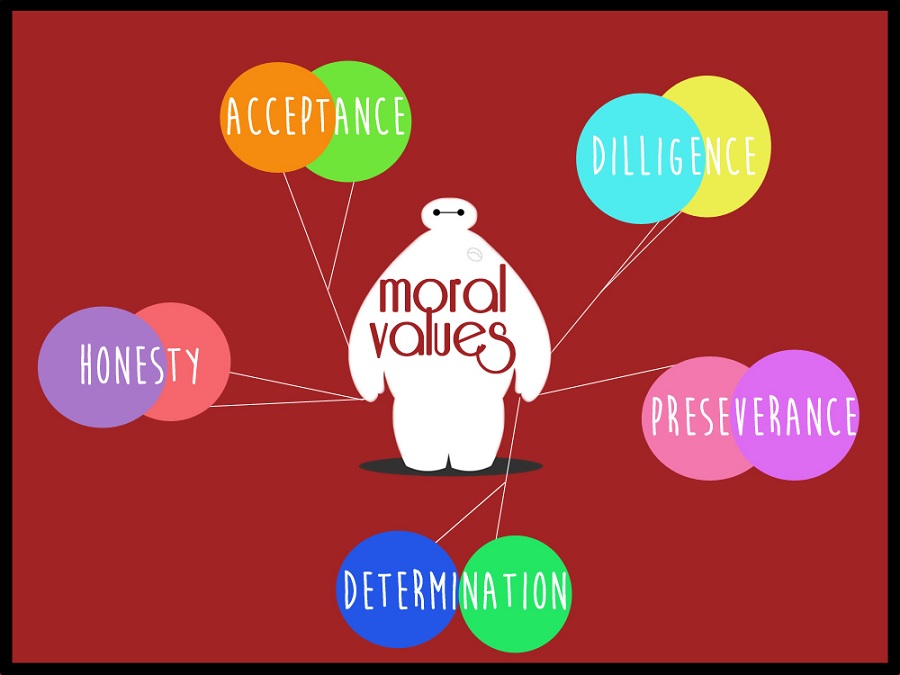 Image Source: https://www.globalcareercounsellor.com/blog/how-can-a-teacher-help-in-student-career-guidance/
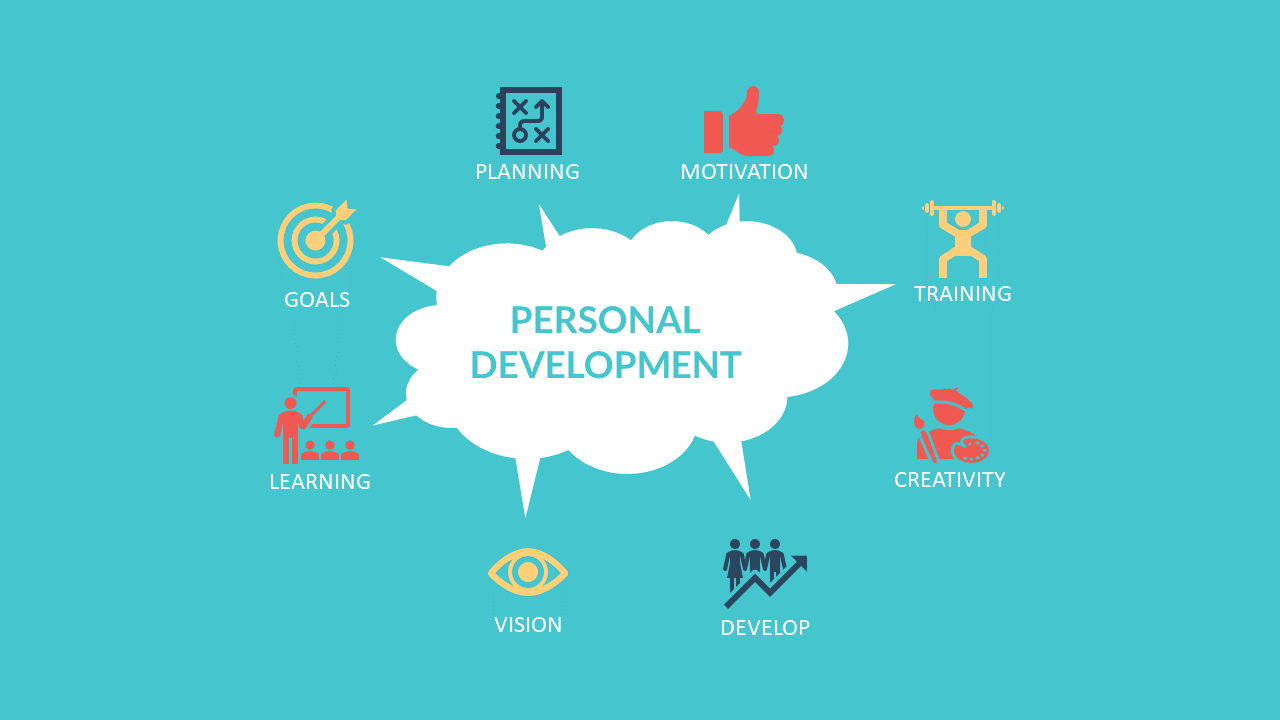 Add Value:

To the Students

To the Guardians
Teachers Need To Develop Themselves
Image Source: https://inspirationforgood.com/product/online-mentoring-coaching/
Stay Connected to Keep Sound Relationship
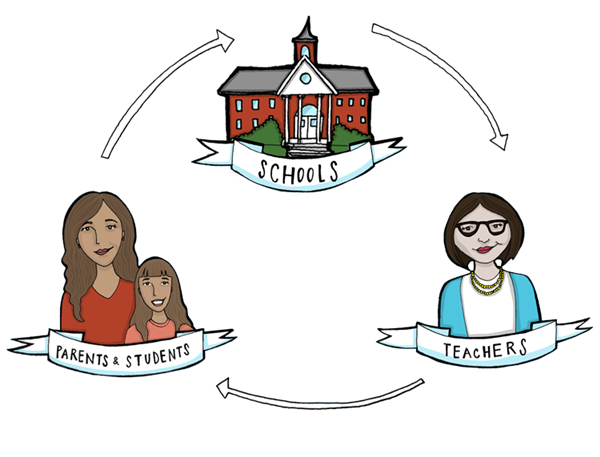 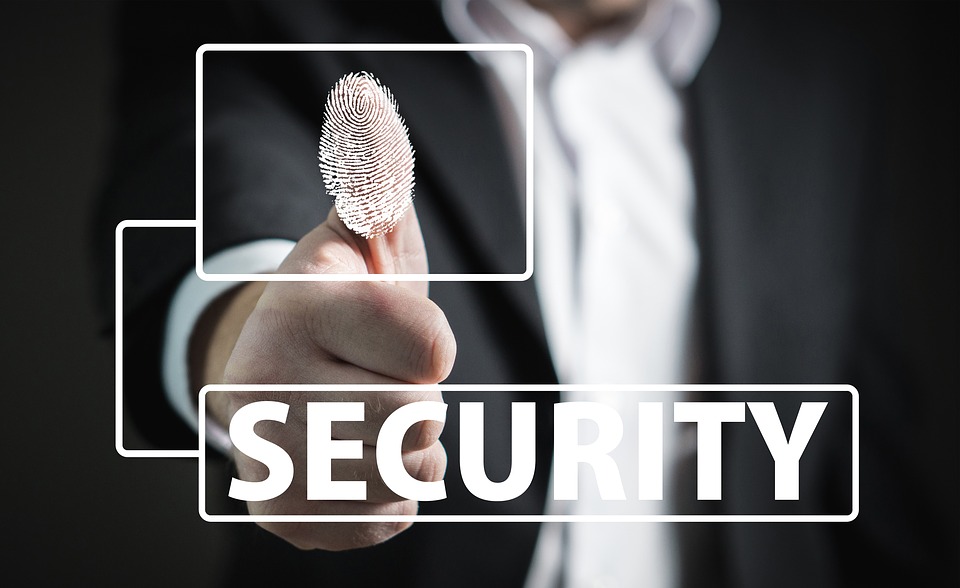 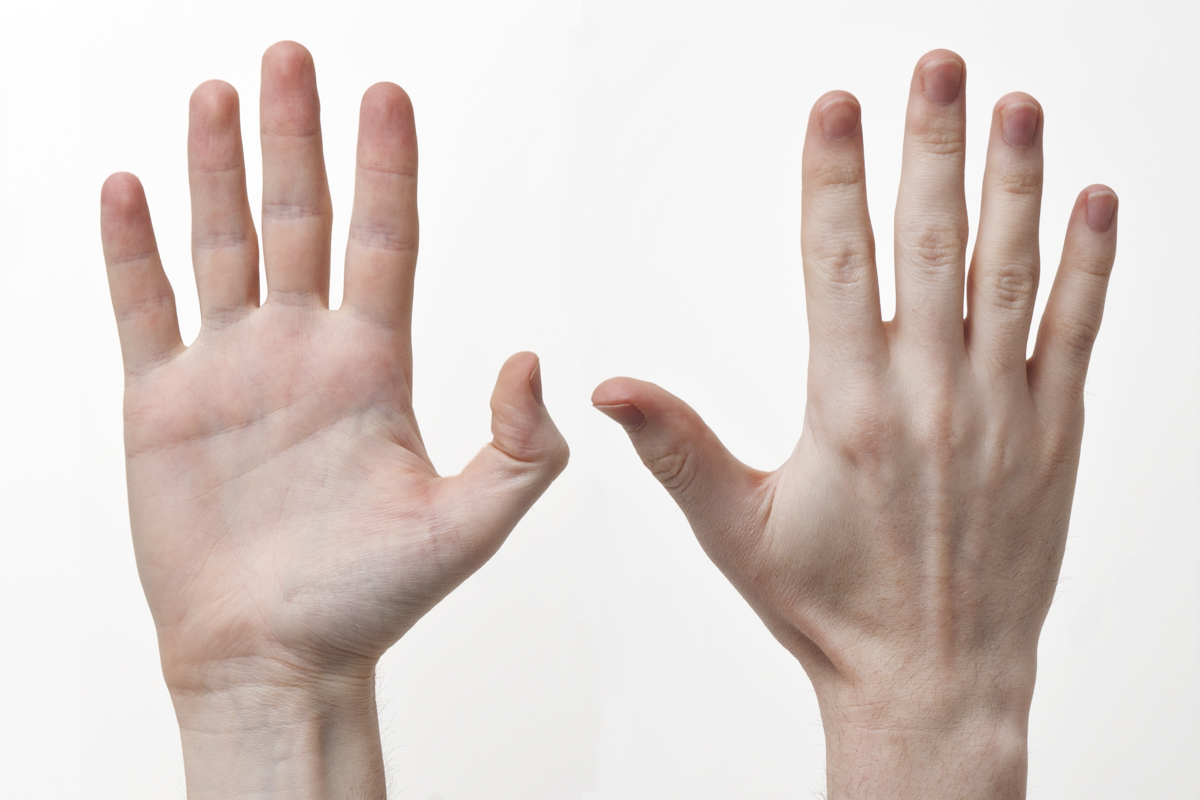 Every Human Has an Unique Identity
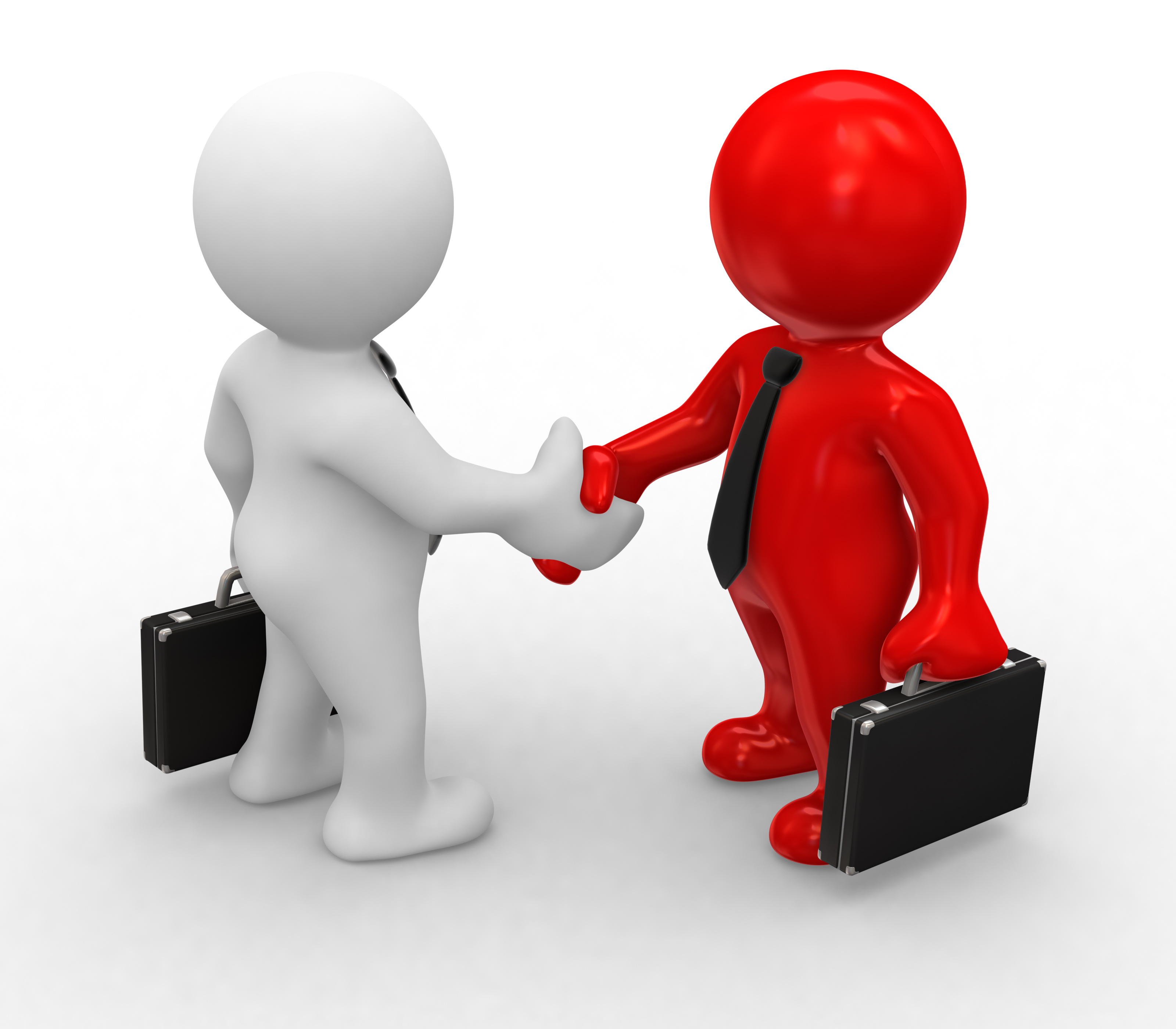 Greet
Each Other
Image Source: https://guernseydonkey.com/why-do-we-shake-hands-as-a-greeting/
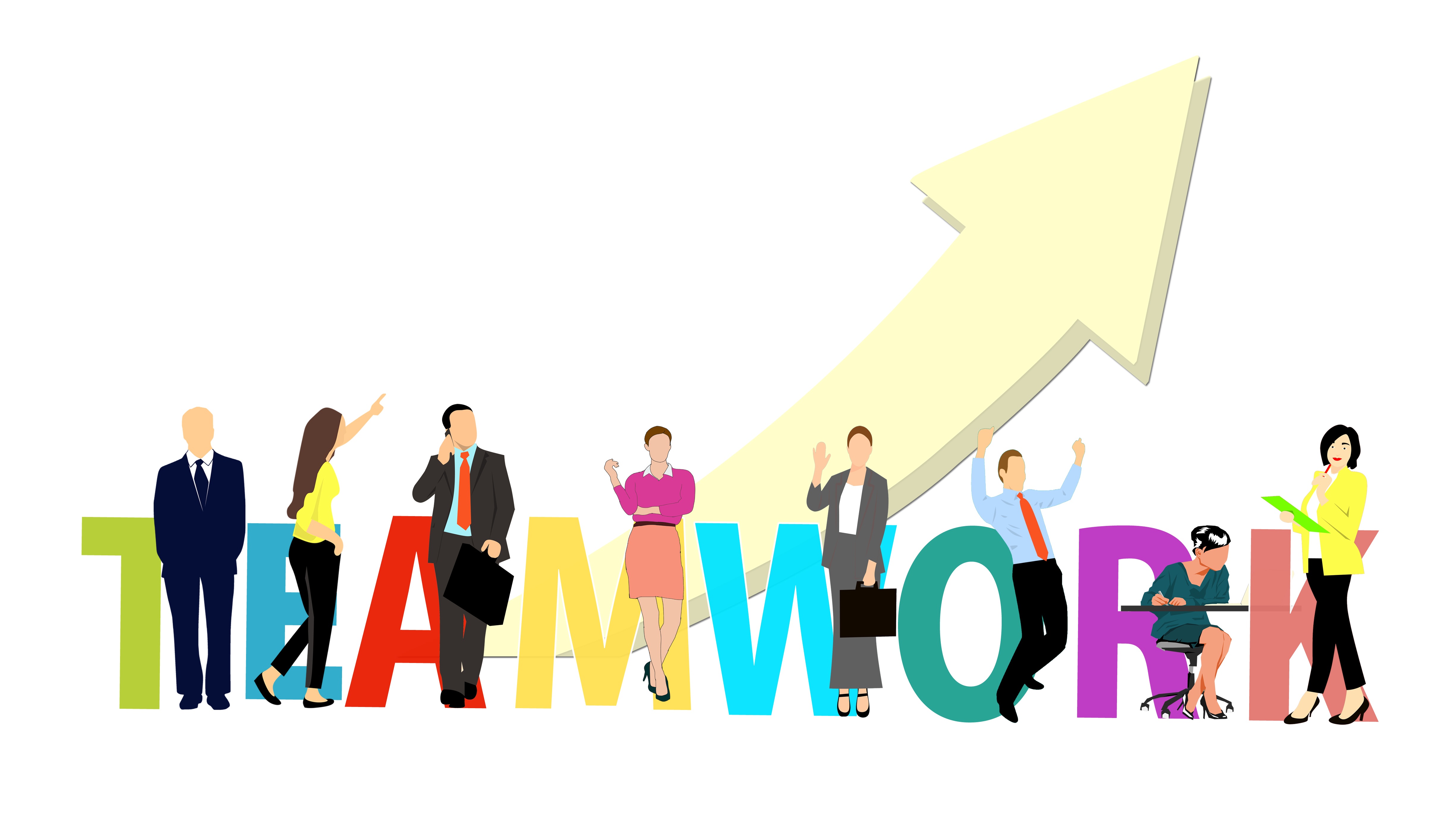 Target 100% Good Result of Students:

Academic & Board Result
Image Source: https://alecanmarketing.com/blog/what-business-owners-can-do-negative-yelp/
কর্মস্থলে ফাঁকি দেয়া ভিষণ গুনাহের কাজ
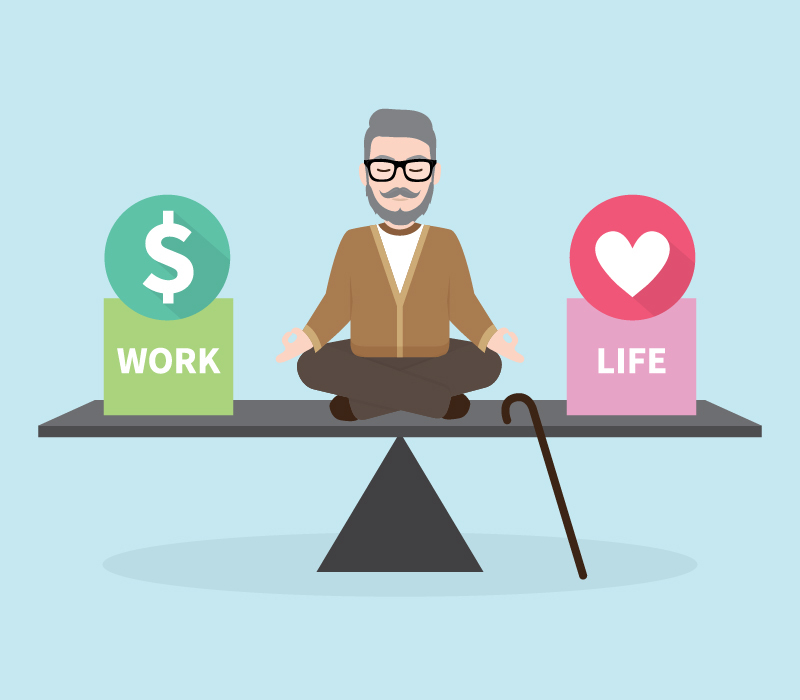 Target 100% Good Result of Students:

Academic & Board Result
Your Success & Satisfaction Depend on Your Work & Honesty in Your Workplace
Image Source: https://beingbriannon.wordpress.com/2019/08/11/flexibility-in-the-workplace-the-future-of-work/
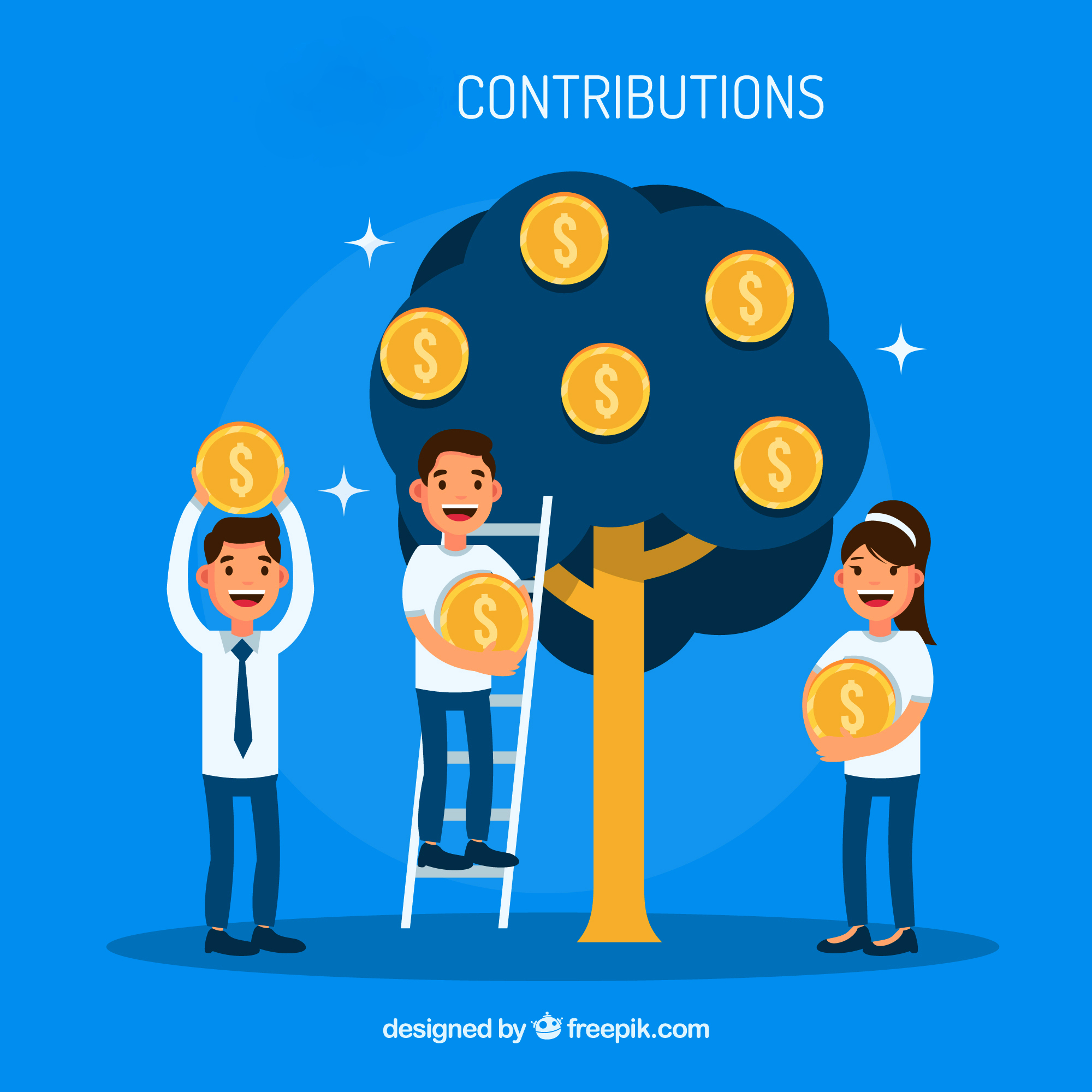 Target 100% Good Result of Students:

Academic & Board Result
Everyone has their Specific Field to Contribute
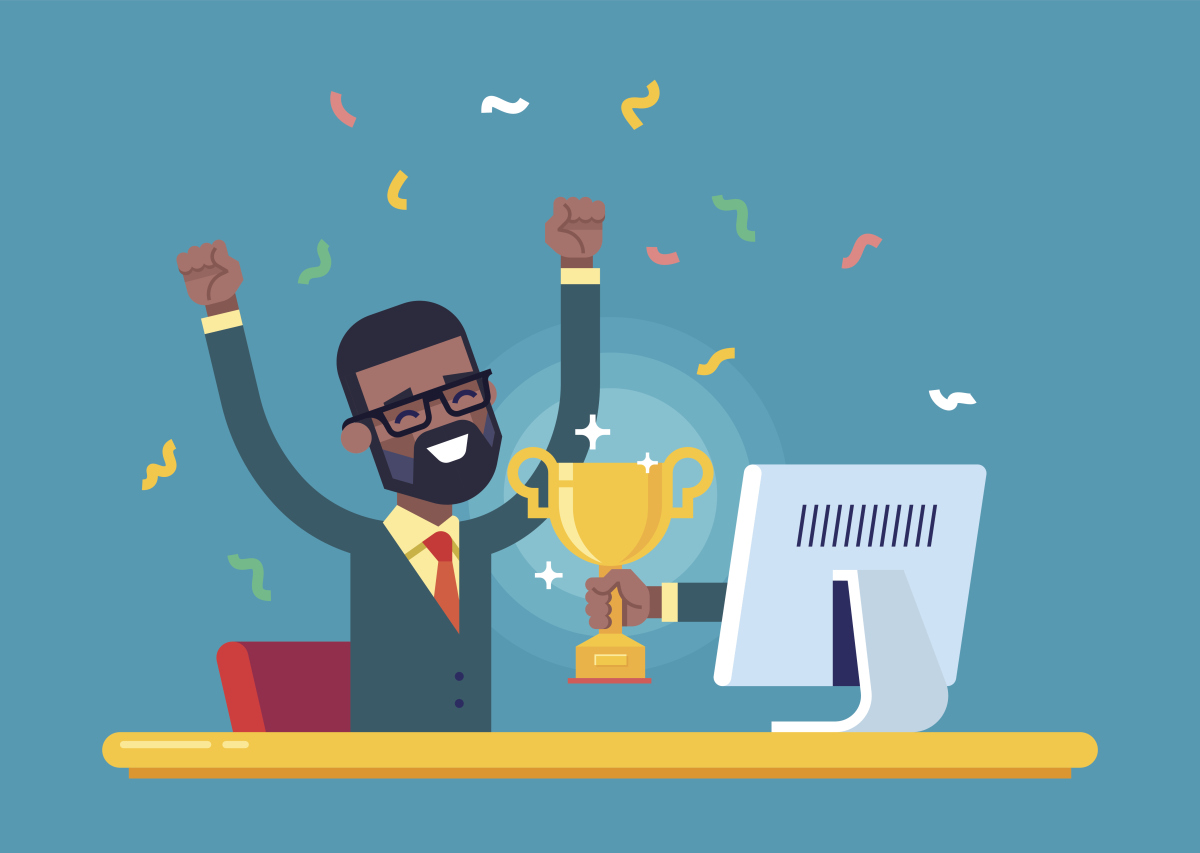 Contribute & Be a Part of Our Achievements
Image Source: https://blog.structuredweb.com/2016/10/17/structuredweb-appoints-new-vp-of-services-and/
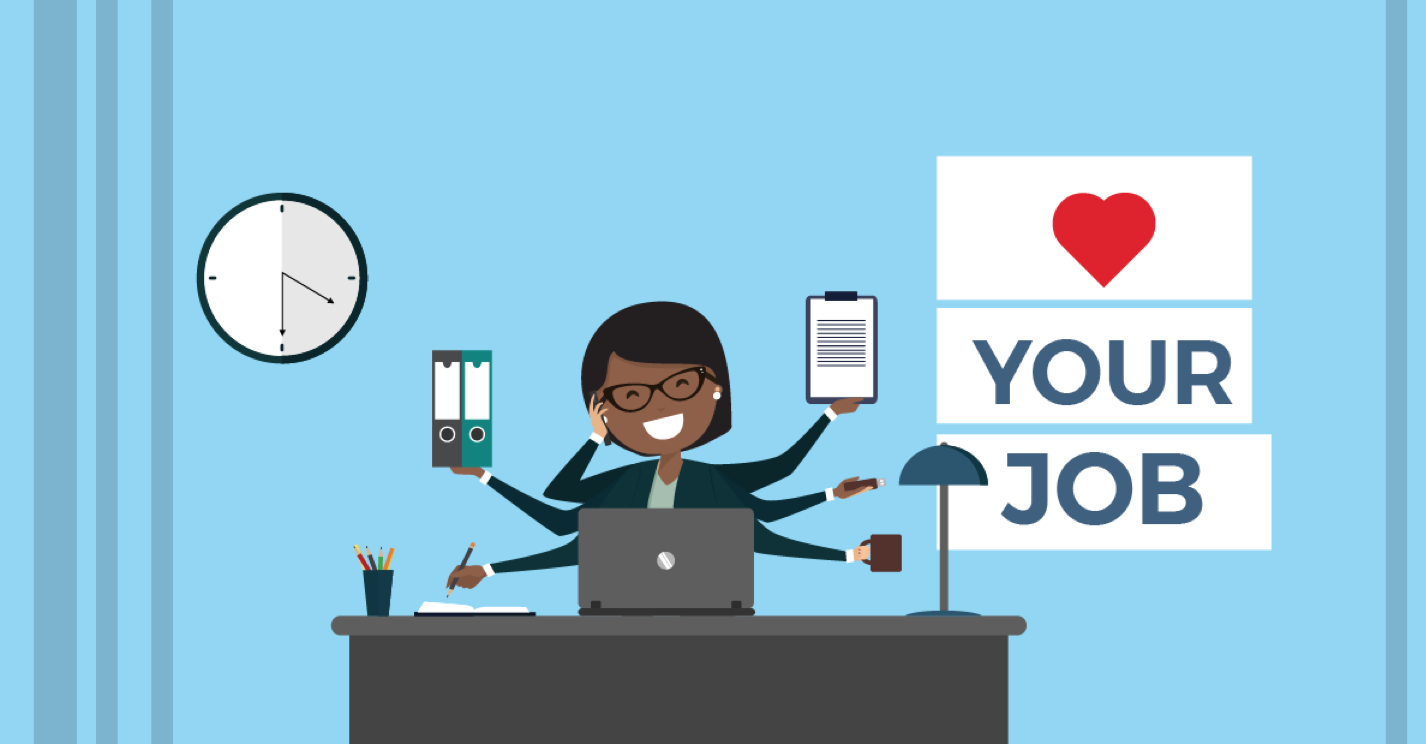 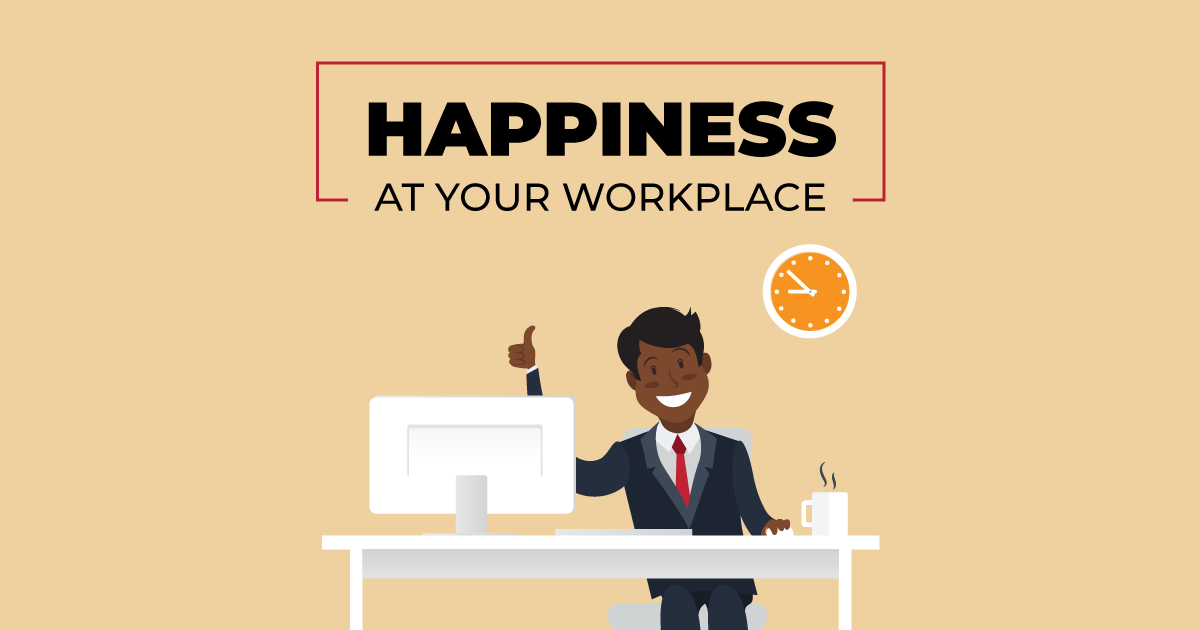 Who Will Take The
Take the Responsibility to Implement the Ideas…
Image Source: https://www1.guff.com/a-new-study-reveals-why-you-should-stop-trying-to-be-happy-at-work/
Image Source: https://www.brightermonday.co.tz/blog/happiness-workplace/
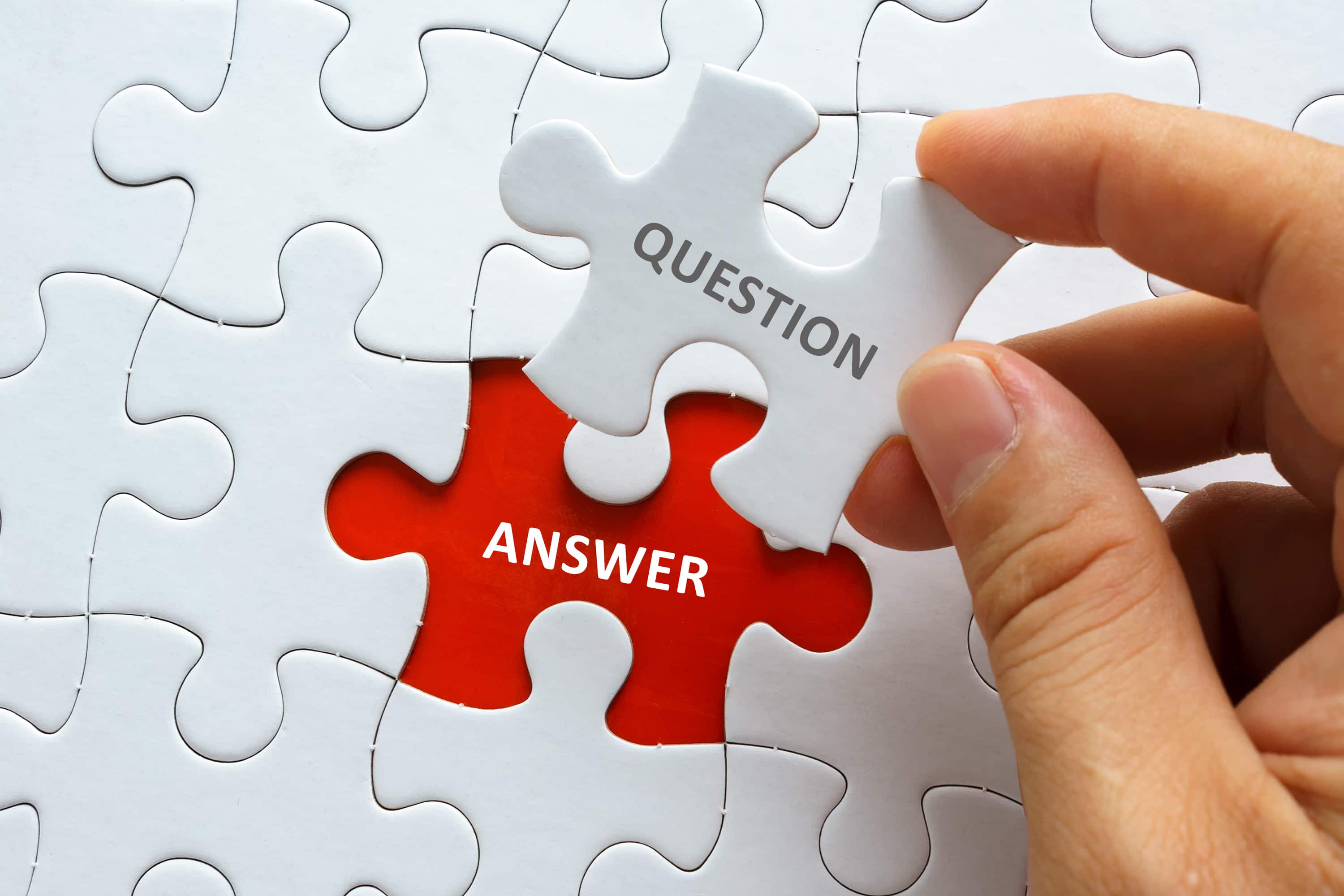 Who Will Take The
Take the Responsibility to Implement the Ideas…
Image Source: http://job-envie.com/nl/faq-2/
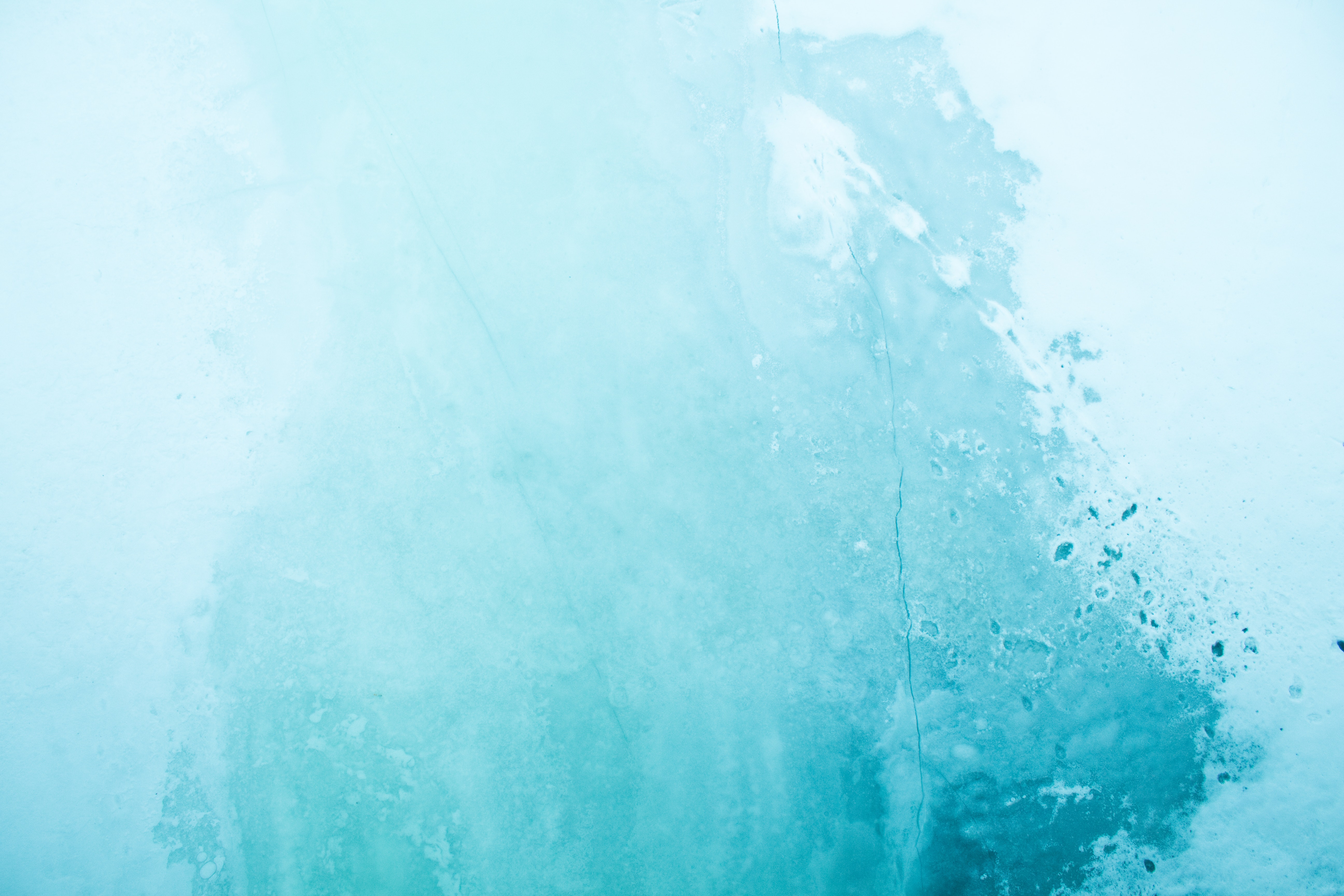 Thank You